Connecticut Part CState Performance PlanIndicator 11State Systemic Improvement Plan
Phase II
SiMR
Parents of children who have a diagnosed condition will be able to describe their child’s abilities and challenges more effectively as a result of their participation in Early Intervention.
Families will be better able to describe their child’s abilities and challenges so that their children receive individualized services in natural settings and demonstrate improved behavioral and education results.
Phase II
due April 1, 2016
-1-
Infrastructure
Development
-2-
Support to
EIS Programs
-3-
Evaluation
Implementation Teams
Implementation Teams
Gap Analysis
Current State
Future State
Strategies
ECTA / DaSy Self Assessment
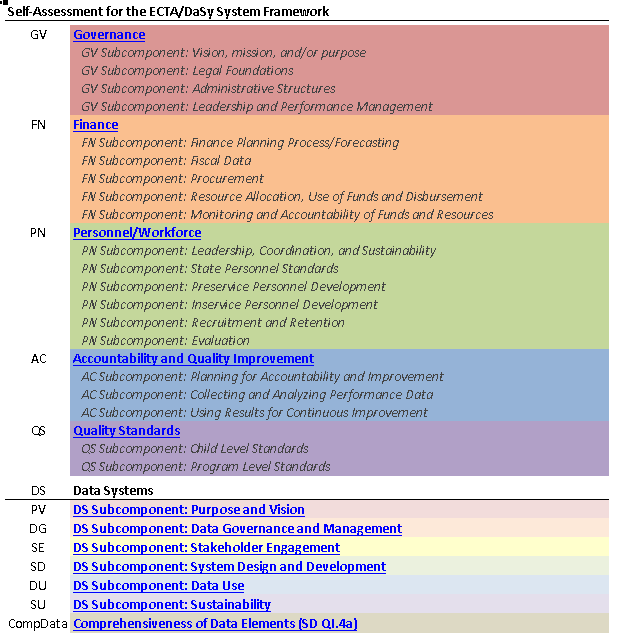 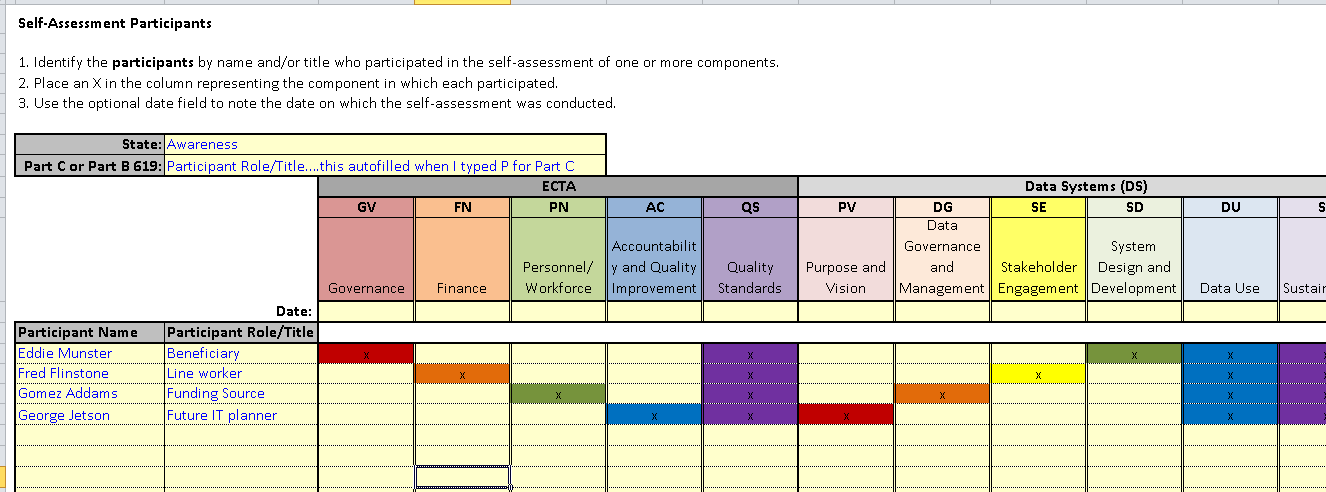 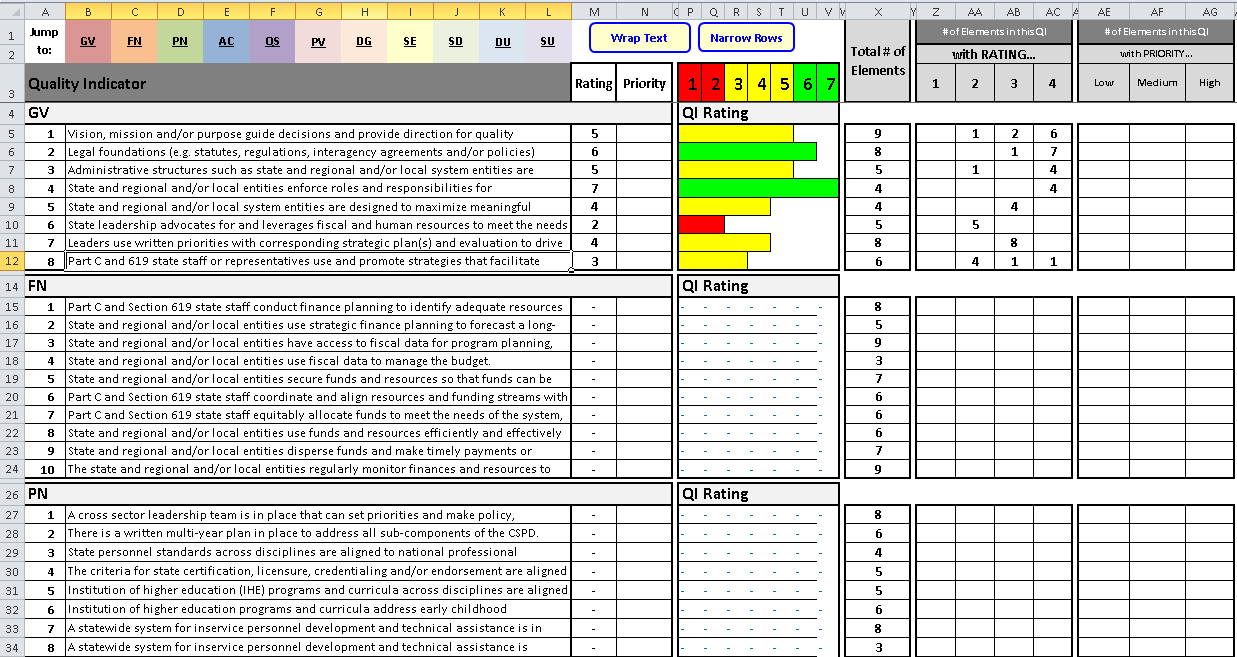 Logic Models
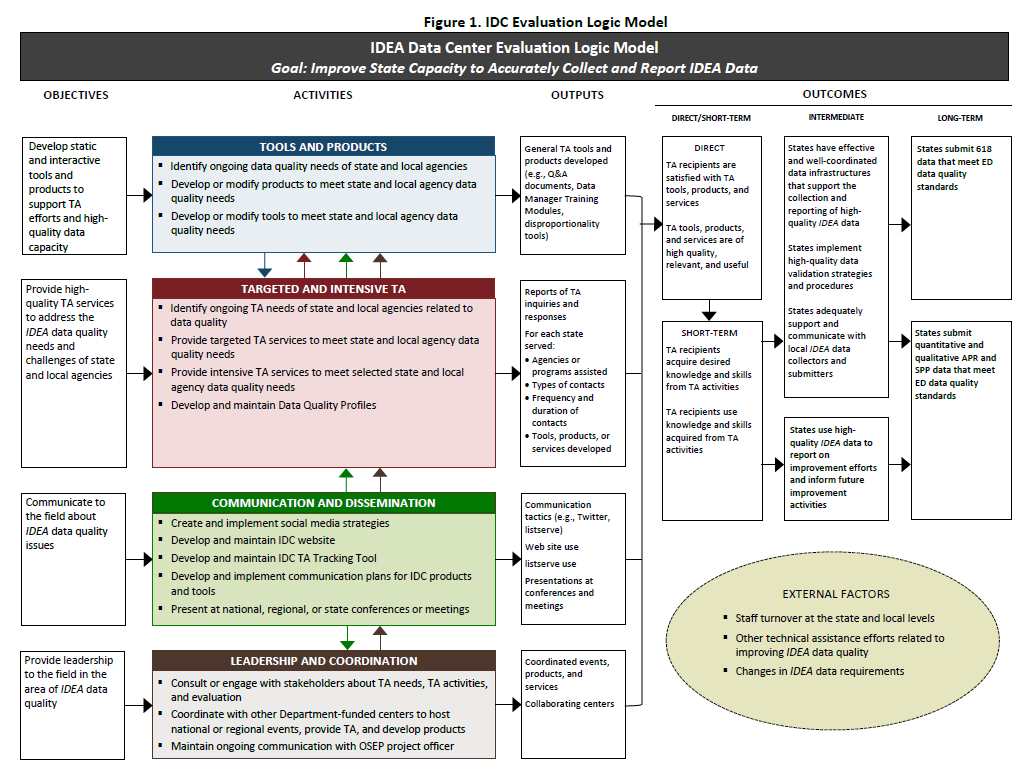 Next Steps
Implementation Teams identify more stakeholders (more families and providers)
Gap analysis in November
December 1 – All day meeting AT….
Logic Models and Evaluation
Report to OSEP
Team drafts to Alice by February 1 (seriously)
Final draft to Birth23.org by March 1
Final sections Submitted by April 1
THANK YOU!